Overflow
CS 0447
Jarrett Billingsley
Class announcements
…….  :(
CS447
2
Integer Overflow
CS447
3
Breaking the wall
we saw something weird when we looked at the number circles.
when we cross these lines ("go off the end of the number line")…
signed numbers:
unsigned numbers:
0
0
1
1
15
-1
-2
14
2
2
we get a number too big to be represented…
-3
13
3
3
-4
12
4
4
-5
11
and it gets wrapped around.
5
5
6
6
-6
10
9
-7
7
7
-8
8
this is overflow.
what is 14 + 5?
what is 6 + 3?
CS447
4
[Speaker Notes: - if you go the other way (add a negative), it's still called overflow – the term “underflow” is used for like, tiny floating point numbers.]
How many bits?
99
+99
198
9999
+9999
19998
if you add two 2-digit decimal numbers, what's the largest number you can get?
what about two 4-digit decimal numbers?
what about two 4-bit numbers?
what's the pattern of the number of digits?
if you add two n-digit numbers in any base…
the result will have at most n + 1 digits
that means if we add two 32-bit numbers…
…we might get a 33-bit result that will not fit back into our 32-bit registers!
1111
+1111
11110
CS447
5
Detecting overflow: unsigned addition
the simplest case.
1 1 0 0
0111
+1100
7
+12
  3??
this is because the result is really 10011, but it was truncated to 4 bits, so it wrapped around.
0011
1
in unsigned addition, if the MSB has a carry out of 1, an overflow happened.
but this rule doesn't work for signed addition…
CS447
6
[Speaker Notes: - another way of thinking about it is that overflow occurs if you get a sum that is less than either of the addends.
	- try to prove to yourself that you can't add two numbers and get a sum at least as big as one addend.
	- think about the number circle. how "far around" can you get with a single addition?]
Detecting overflow: signed addition
this one's more subtle.
is this possible?
what are the two ways to cross the line?
1. add two positives, get a negative
0
0
1
1
-1
-1
-2
-2
2
2
2. add two negatives, get a positive
-3
-3
3
3
-4
-4
4
4
if we add numbers of opposite signs, it's impossible to cross the line.
-5
-5
5
5
6
6
-6
-6
no. the largest positive is 7; the furthest we could get is 6.
-7
-7
7
7
-8
-8
in signed addition, overflow occurs if we add two numbers of the same sign and get the opposite sign.
CS447
7
[Speaker Notes: - another way to think of it is: adding numbers of opposite signs always gives you a number closer to 0.
	- adding numbers of the same sign gets you further from 0, which is where the danger zone lies.
- it's impossible to flip signs twice with a single addition.]
Detecting overflow: signed subtraction
signed subtraction is really signed addition, so the same rule applies.
you apply the rule after doing the negation, though.
7-4 = 7+(-4)
7-(-4) = 7+4
0111
+1100
7
+-4
3
0111
+0100
7
+4
-5
0011
1011
addends have opposite signs, so no overflow possible.
addends have same signs, and sum's sign differs: overflow!
CS447
8
Detecting overflow: unsigned subtraction
remember: the two’s complement of a number behaves like its negative… and amazingly, this also works for unsigned numbers!
14-5 = 14+(~5+1) = 14+11
but wait – the MSB's carry out is 1. isn't that overflow?
1 1 1 0
1110
+1011
14
+11
  9
for unsigned subtraction, overflow occurs when the MSB's carry out is 0, not 1.
1001
because of the number circle, there are two ways to get to 9 from 14.
CS447
9
“Summing” it all up (ha ha ha ha ha oh god I’m sorry)
for all four operations, an overflow occurred if…
MSB’s carry-out is 1
MSB’s carry-out is 0
same as addition, but check after negating second input
same sign inputs, opposite sign output (e.g. pos + pos = neg)
CS447
10
So you’ve got an overflow. Now what?
CS447
11
Responding to Overflow
overflow is bad. 
it means we've passed the limits of what our computer can do.
so, once we've detected an overflow, we have three options:
store
ignore
fall on the floor (crash)
CS447
12
Facepalm
the worst and most common way to respond to overflow is…
IGNORE IT!!!
just keep going! pretend everything is fine!
but it's NOT fine
this is what MIPS addu/subu do.
it's frustrating that this is the default in many popular languages… which is why we have addu/subu.
CS447
13
Open the door, fall on the floor
a better* response is to crash. (fall on the floor and cry.)
in MIPS, the add and sub instructions crash… on signed overflow.
(there are no MIPS instructions that crash on unsigned overflow.)
this generates a CPU Exception, which is kinda like a Java exception.
these exceptions can be detected and handled.
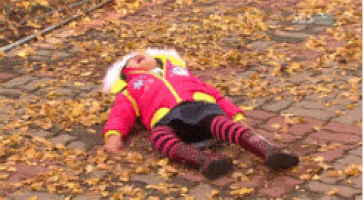 CS447
14
[Speaker Notes: * so, in high-reliability computing environments (think planes, spacecraft, medical life support), "crashing" is seen as a really bad thing.
	- cause you don't want your plane dropping out of the air cause someone added two big numbers.
- however, there have been multiple lives lost due to integer overflow in software controlling these machines. 
	- see Therac-25, Toyotas' persistent "unintended acceleration" bugs…
	- so like, maybe crashing and restarting would have saved those lives? 
- it's not a black-and-white matter in all cases. but for non-life-critical programs, crashing might be the better response.
	- it also points out these bugs to the developers much earlier/during development, instead of lingering as hidden issues for years.]
Maybe the bit bucket is a real place after all…
many other architectures do this, but MIPS does not.
instead of discarding the 33rd bit, we save it into a special register.
this is the carry register. it's just 1 bit.
this gives the most flexibility:
if a program wants to ignore it, it just… does.
if a program wants to crash, it can check that register after the operation, and crash if the carry is 1 or 0 or whatever.
but as a bonus, this lets us do arbitrary precision arithmetic.
CS447
15
[Speaker Notes: - if it's so great, why doesn't MIPS have it?
	- the carry register becomes an implicit operand/destination of several instructions, which gets confusing
	- it also makes pipelining, superscalar, and out-of-order execution much more complicated.
		- if that doesn't make sense to you, that's fine, it's 1541 stuff. but that's the main reason they ditched it in MIPS.]
Arbitrary-precision arithmetic (animated)
on an n-bit CPU, you are not limited to doing n-bit additions.
you can add any number of bits by doing multiple n-bit additions.
if I want to add two 16-bit numbers on an 8-bit CPU...
11101101
 11100001
+00000100
 00111110
10101100
 10101110
 10101100
 01011010
I can do two 8-bit adds, starting with the LSB.
the carry bit from the first add is carried into the second add.
and I can keep chaining them together!
CS447
16
[Speaker Notes: - arbitrarily many times! hence the name!
- this is common on embedded CPUs where the word size is small enough that many useful numbers are "too big" for one register…
- but it also pops up in things like cryptography where you need to deal with e.g. 2048-bit numbers, and no CPU can handle those in one register/instruction.]